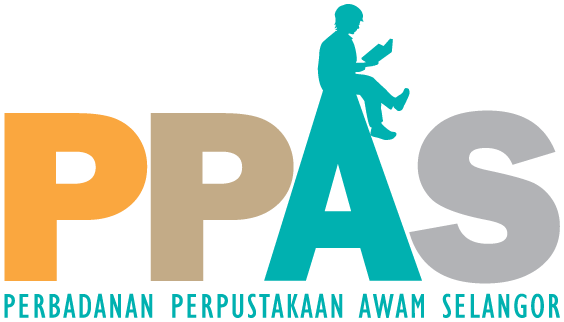 ANALISA 
PIAGAM PELANGGAN
JANUARI – OGOS 2013
1
Memproses permohonan pendaftaran keahlian perpustakaan dalam tempoh 2 jam bekerja dengan syarat ianya lengkap dan betul.
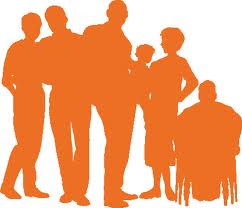 Kaedah Pengukuran yang digunakan ialah Tempoh Masa
 Jumlah sasaran yang hendak dicapai ialah 2 jam waktu pemprosesan
2
Memastikan urusan pinjaman bahan perpustakaan diselesaikan dalam tempoh dua (2) minit bagi setiap pelanggan kecuali waktu sesak.
Kaedah Pengukuran yang digunakan ialah Tempoh Masa
 Jumlah sasaran yang hendak dicapai ialah 2 minit waktu pemprosesan
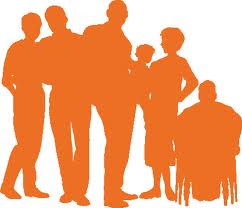 3
Membangunkan sumber maklumat dan menyediakan kemudahan capaian (easy access) maklumat kepada pengguna
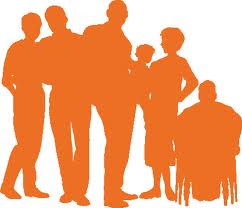 Kaedah Pengukuran yang digunakan ialah uji lari OPAC
 Jumlah sasaran yang hendak dicapai ialah 136 naskah betul sebulan (80%)
4
Membina dan menyediakan kepelbagaian format informasi bagi memenuhi keperluan masyarakat.
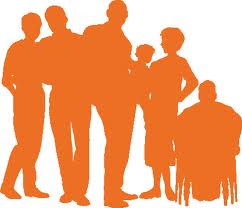 Kaedah Pengukuran yang digunakan ialah Jumlah Koleksi
 Jumlah sasaran yang hendak dicapai ialah 4,621 Naskah sebulan (80%)